MINERÁLY
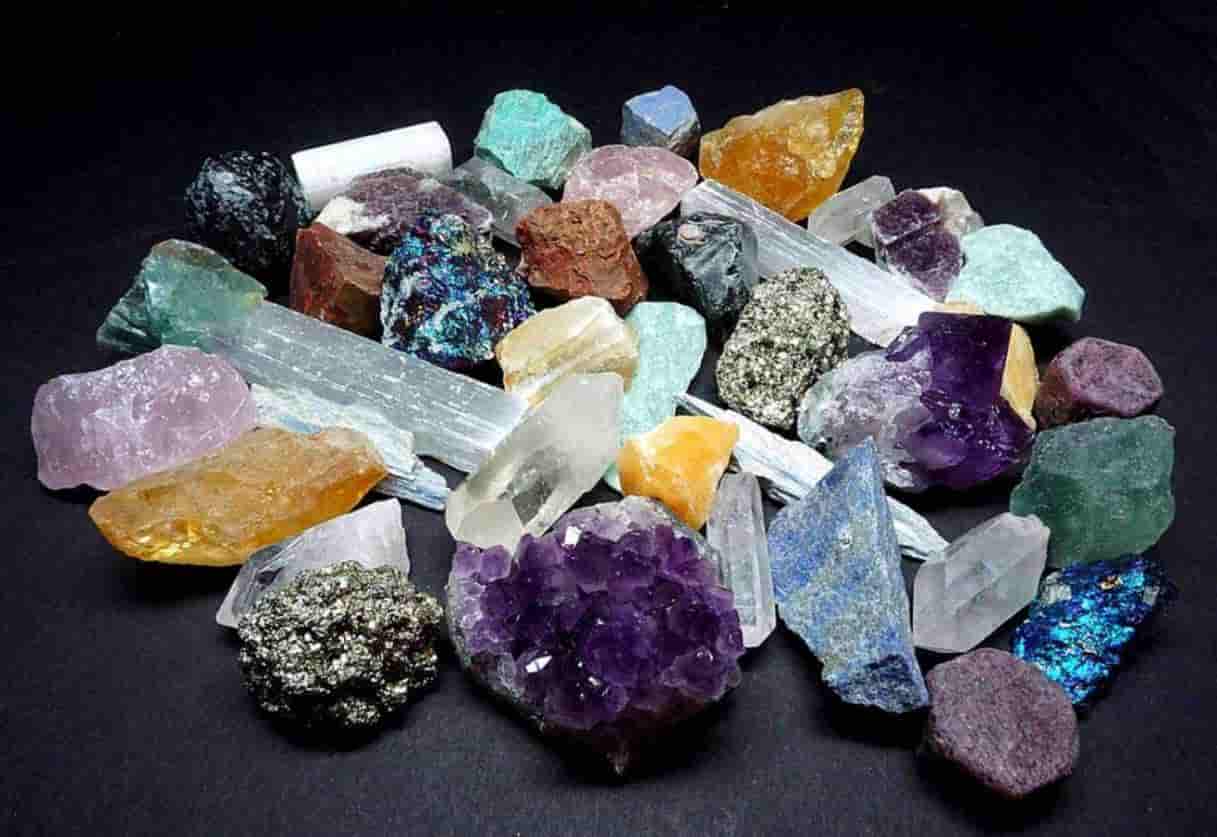 MINERÁL = NERAST
Homogénna neživá prírodnina
Čistá chemická zlúčenina
Dá sa napísať vzorcom NaCl, CaCO3
Kryštalizuje
KRYŠTALIZÁCIA
Postupné pravidelné ukladanie atómov a molekúl do pravidelnej štruktúry
Kryštalická mriežka
Charakteristická pre rôzne zlúčeniny
Udáva výsledný tvar kryštálu
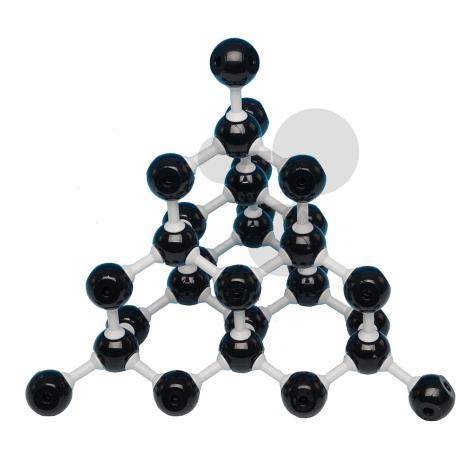 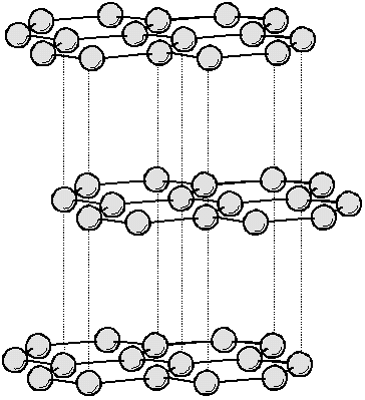 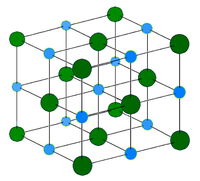 Kryštalizácia z roztoku
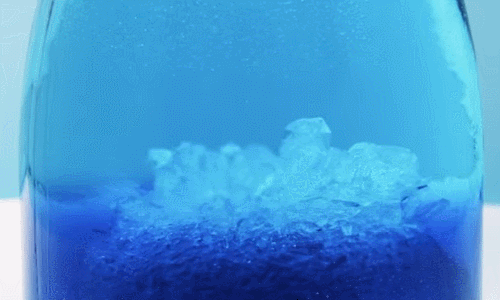 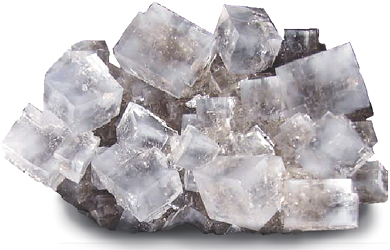 Síra 
S8
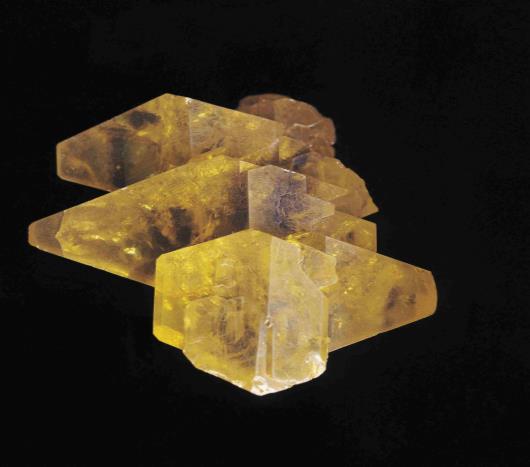 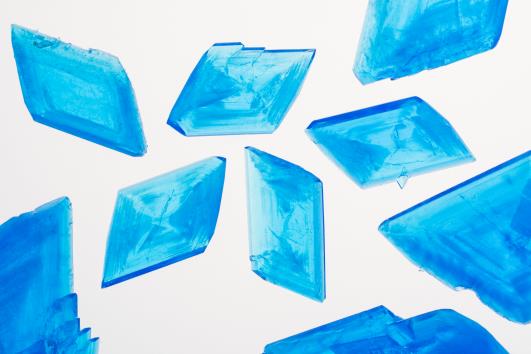 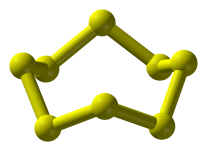 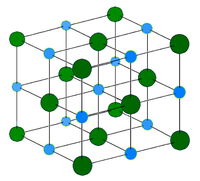 Halit 
NaCl
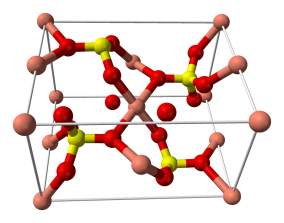 Modrá skalica
CuSO4
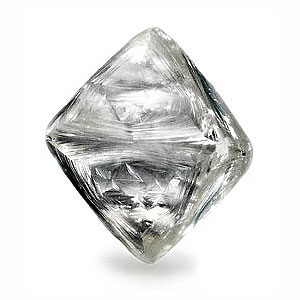 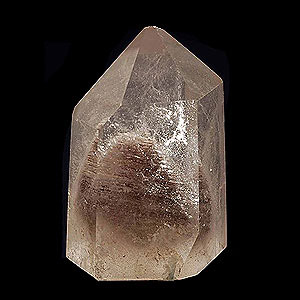 Kremeň SiO2
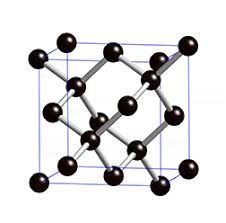 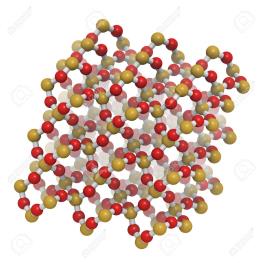 Diamant
C
KRYŠTALIZÁCIA
Veľmi tvrdé a nerozpustné minerály kryštalizujú z pomaly tuhnúcej magmy v hlbinách Zeme
Jemné a rozpustné minerály kryštalizujú z vodných roztokov – v dutinách aj na povrchu
Kovové prvky – kryštalizujú a tuhnú v puklinách – vznikajú žily
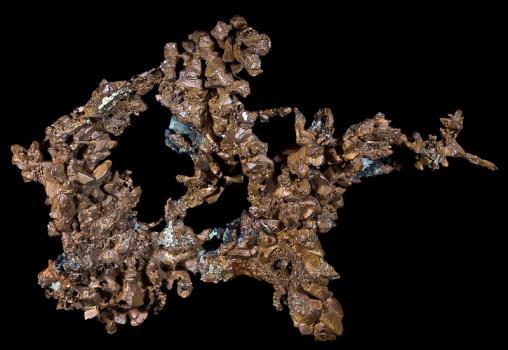 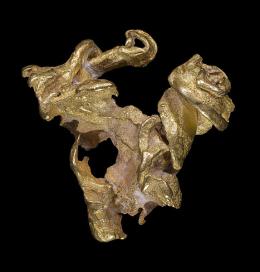 TYPY MINERÁLOV
Dokonalé kryštály: 
Jednotlivé
Drúza
Geoda
Nedokonalé kryštály: agregáty
Beztvaré – amorfné minerály – guľaté, hroznovité, kvapkovité - opál
Dokonalé kryštály
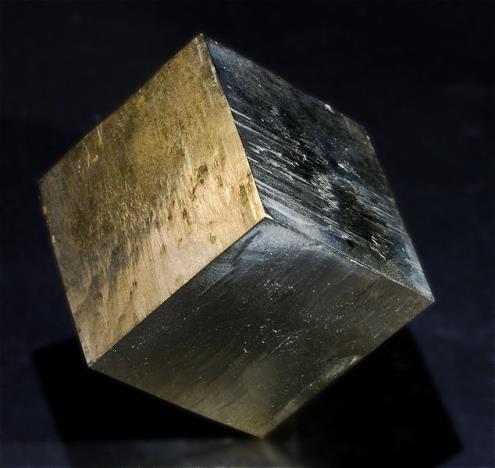 1 kryštál
Pyrit
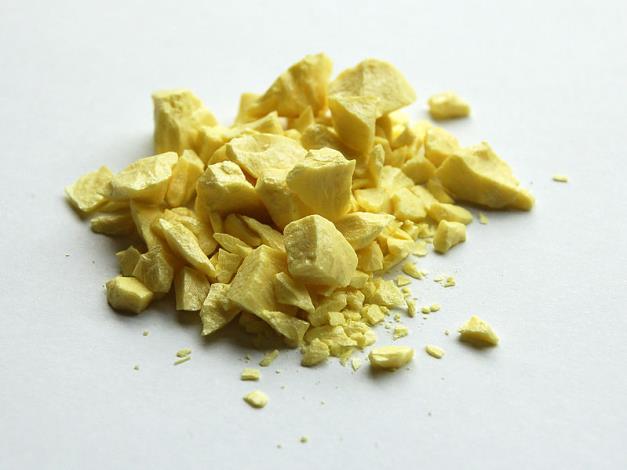 Jemnučké kryštály
Síra
Drúza
Kremeň - Krištáľ
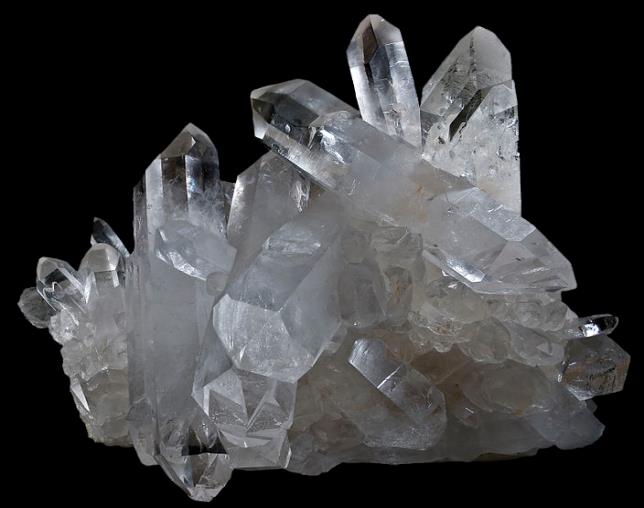 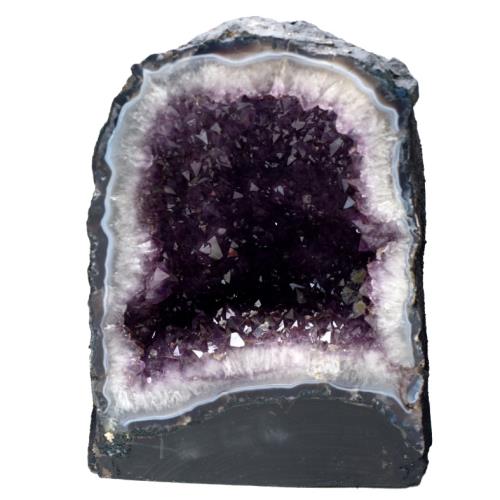 Geoda
Ametyst
AGREGÁT
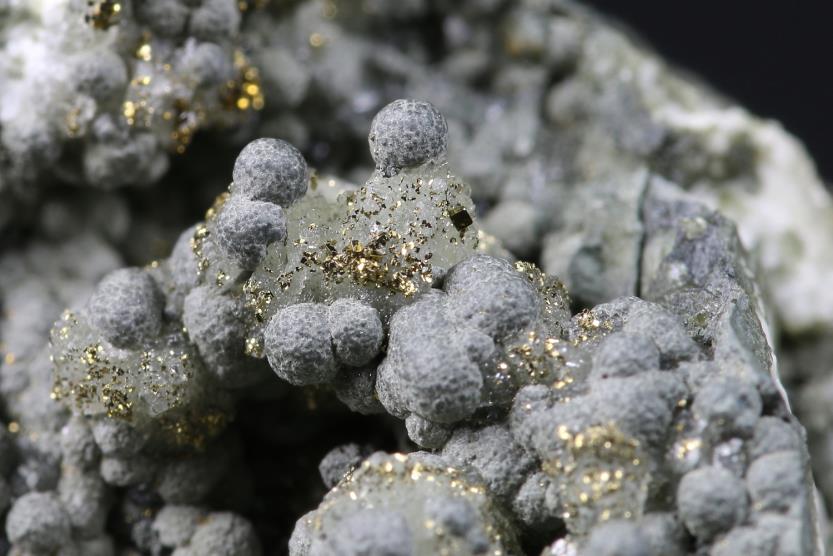 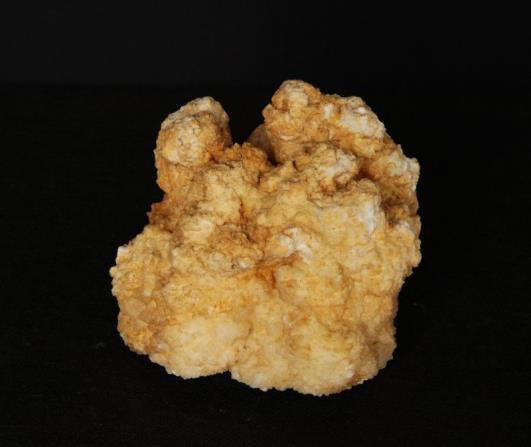 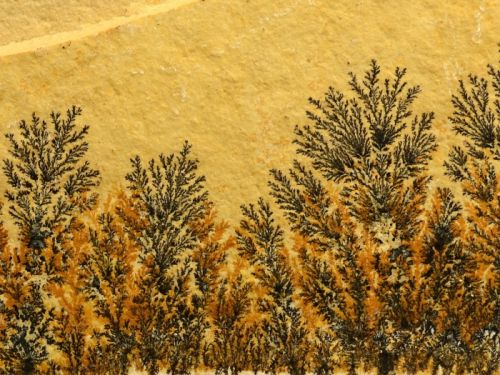 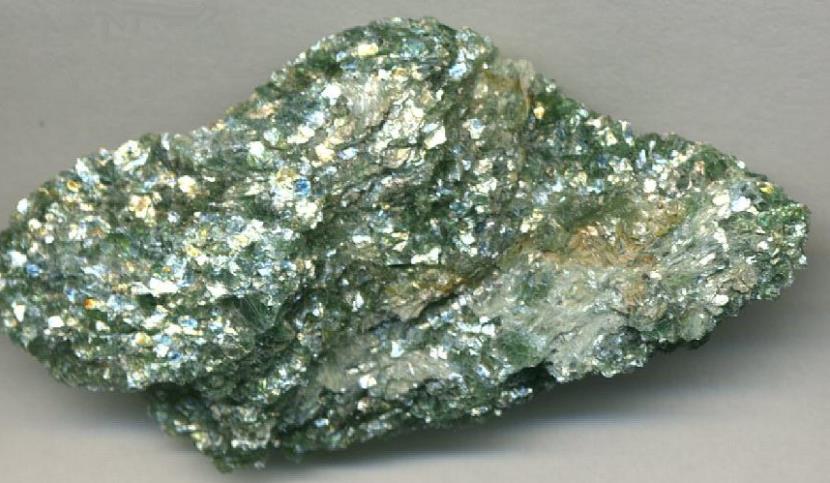 Fuchsit
AMORFNÉ MINERÁLY
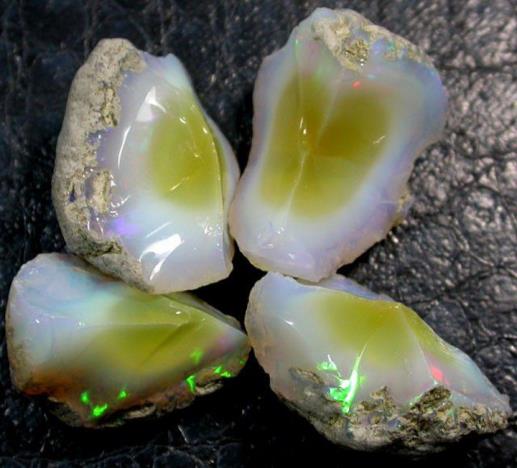 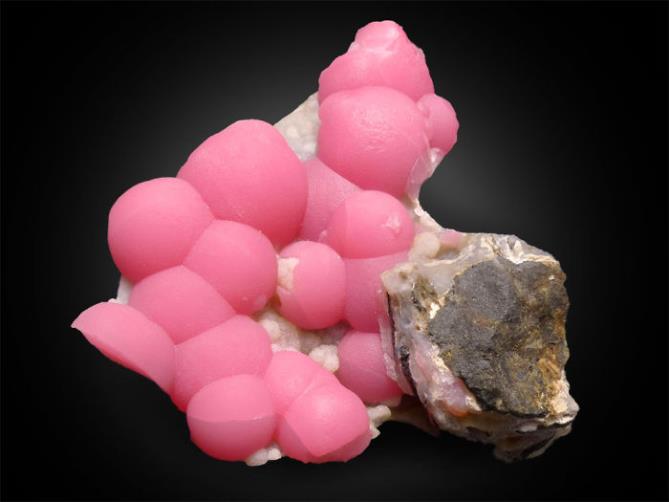 Rodochrozit
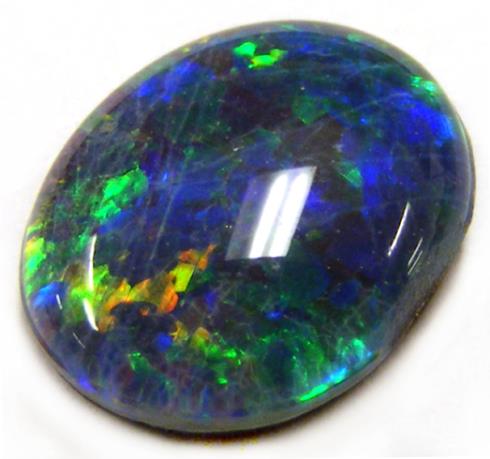 Opál
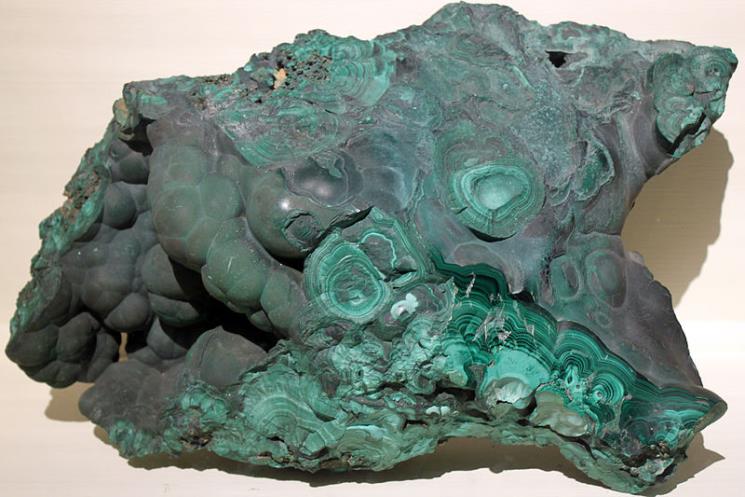 Malachit